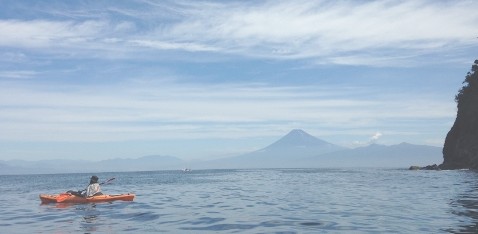 パラマウント チャレンジ カヌー  　　　　　　　　　　　　in　静岡
2019年7月21日
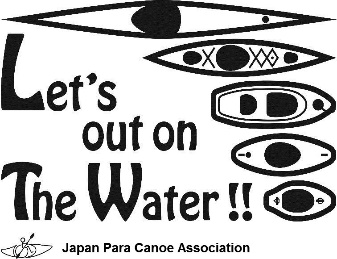 主催：一般社団法人日本障害者カヌー協会　　共催：ＮＰＯ法人掛川市体育協会
協力：Ｂ＆Ｇ掛川市指導者会　　静岡県障害者スポーツ協会
2019年7月21日　　
　9：30　受付開始　　10：00　～　15：00開催
　午前：パドル講習、カヌー体験
　午後：ミニ運動会、カヌーリレー
スケジュール
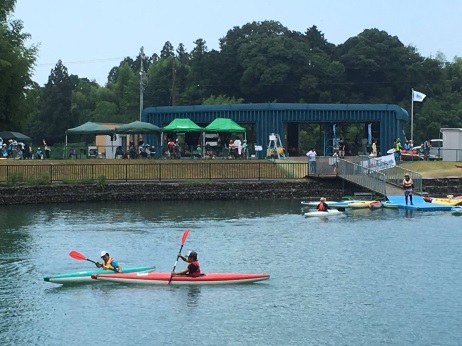 掛川市B&G海洋センター艇庫
　　 〒436-0043 静岡県掛川市「掛川北病院南側」
　　　TEL：0537-24-6384
会場
参加費
参加費：　2500円（会員2000円）※会員証提示　　　
　　　※保険代、カヌーレンタルなど含む
申込用紙、メディカルシート（障害者）を日本障害者カヌー協会事務局まで 郵送・FAXでお申込みください。※申込用紙は、当協会ホームページに掲載 
申込締切日：7月8日
参加申込
確認事項　　･ 持ち物は、水に濡れていい服装・くつ、着替え、タオルなど。
　　　　　　　　･ イベント中の事故に関しては、保険の範囲内での保障となります。 
　　　　　　　　･ 悪天候などで中止の場合は2日前に協会ホームページ、facebookに掲載します。
　　　　　　　　　各自で確認ください。
　　　　　　　　･ 昼食や飲み物などは各自ご用意ください。
問合せ先 　　日本障害者カヌー協会 事務局 　上岡（うえおか） 　
　　　　　　　　　Tel:03-6229-5440 Fax:03-6229-5420 
　　　　　　　　　住所 107-0052 赤坂1-2-2日本財団ビル４F パラリンピックサポートセンター内
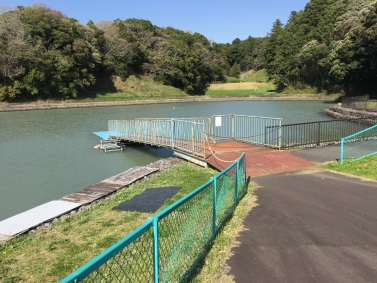 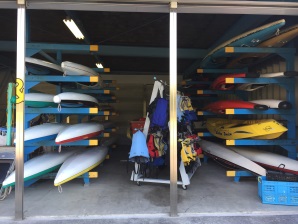 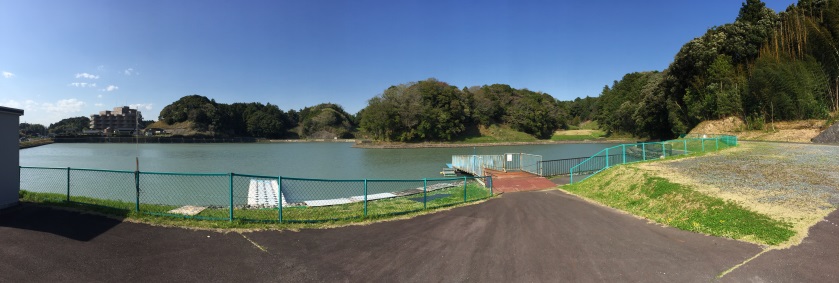 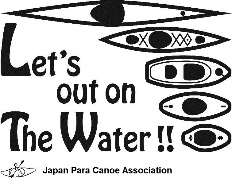 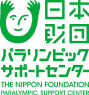 本イベントは日本財団パラリンピックサポートセンターの助成事業です。
日本障害者カヌー協会